Insert First Question
Answer 1
Answer 2
Answer 3
Answer 4
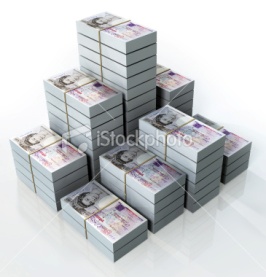 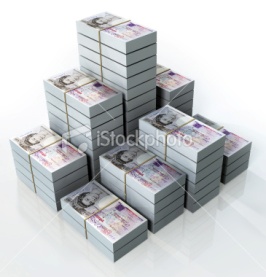 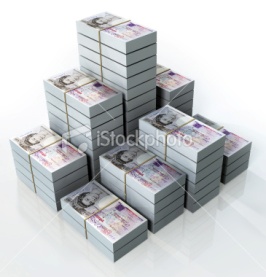 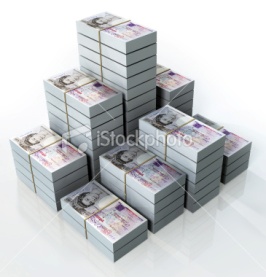 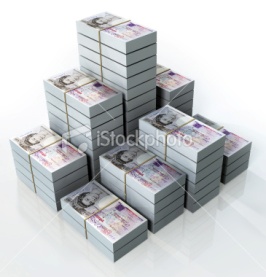 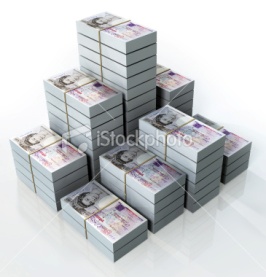 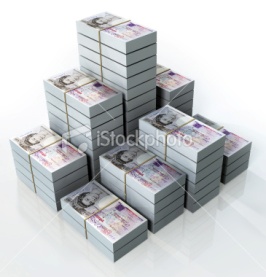 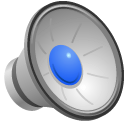 Insert Harder Question
Insert Harder Question
Answer 1
Answer 2
Answer 3
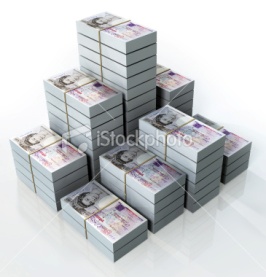 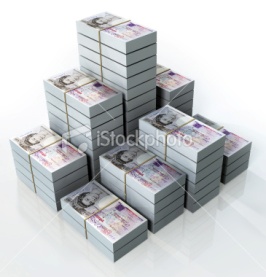 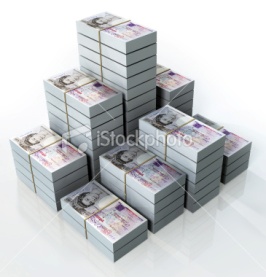 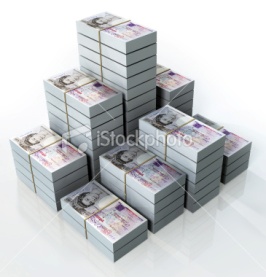 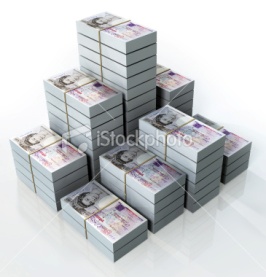 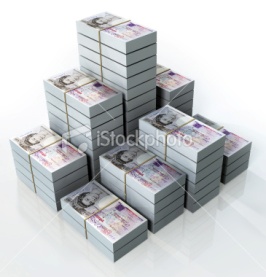 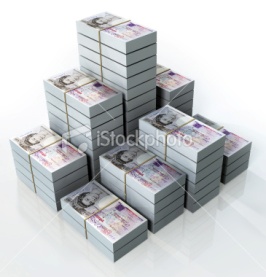 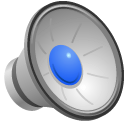 Insert Hardest Question
Answer 1
Answer 2
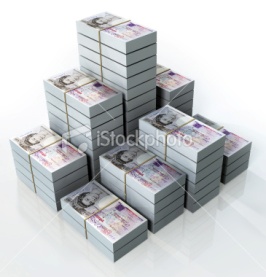 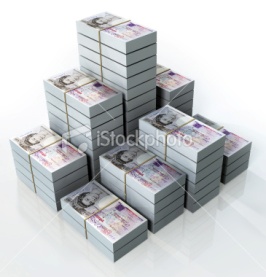 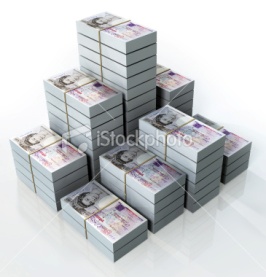 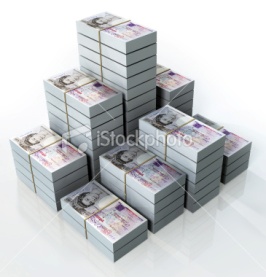 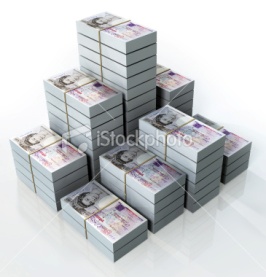 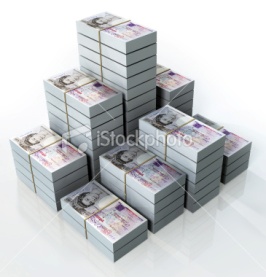 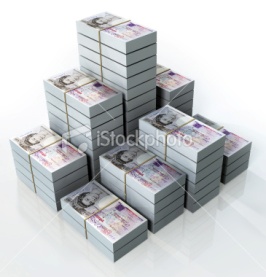 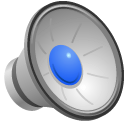